Международная стажировка по программе:«Формирование профессионального мастерства на основе стандартов WorldSkills. Прогрессивные технологии профессионального образования. Опыт Финляндии»13-17 мая 2018г.Taitaja 2018
Обзорная экскурсия по г.Хельсинки
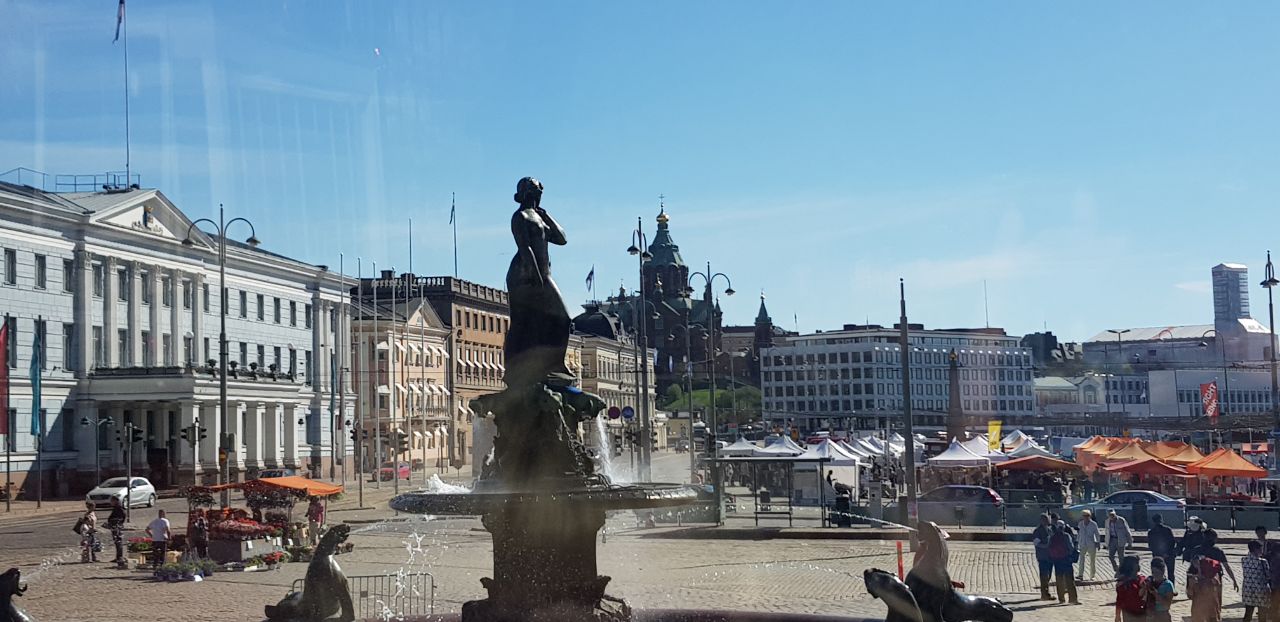 Центр профессионального образования ТРЕДУ
10 000 студентов, 1200 сотрудников, 20 кампусов (отделений), около 250 специальностей и профессий (модулей), 8% отчислений в год, годовой бюджет - 87 млн. евро, высокий  уровень техники безопасности, крупная материально-техническая база
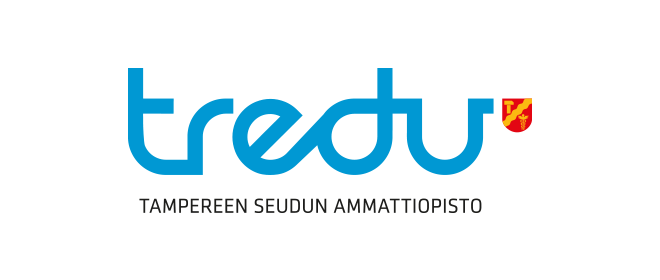 Лаборатория по техническому обслуживанию и ремонту автомобилей
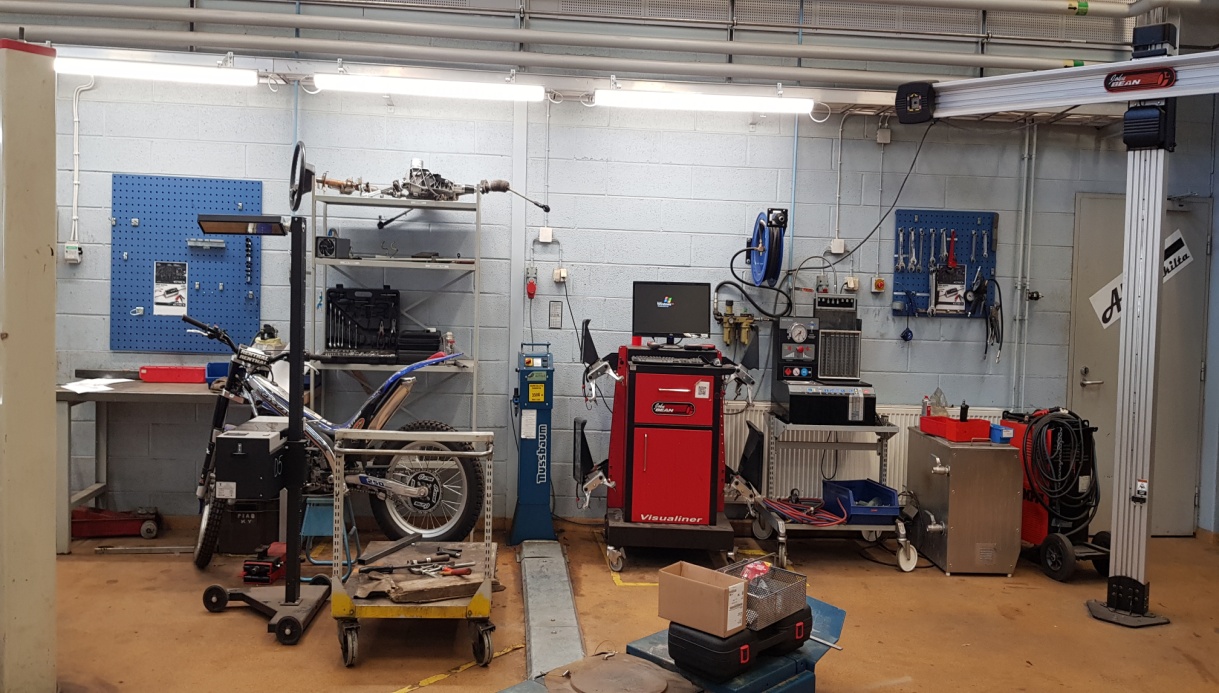 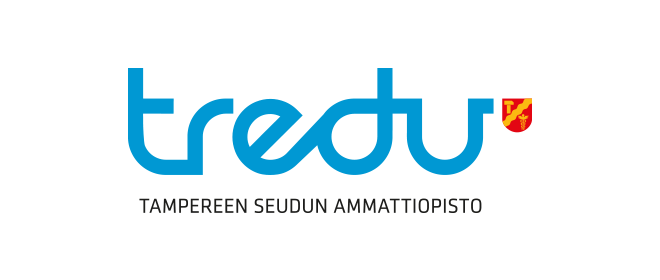 Покраска автомобилей и кузовной ремонт
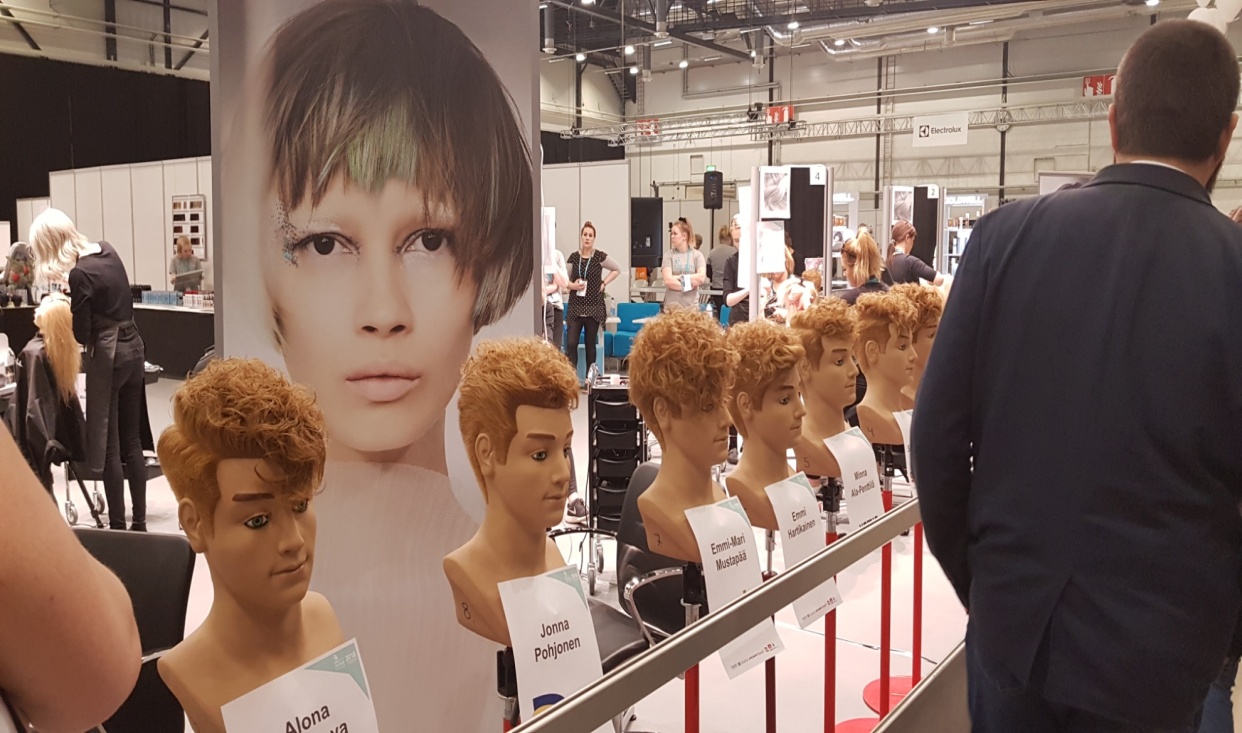 Парикмахерское искусство
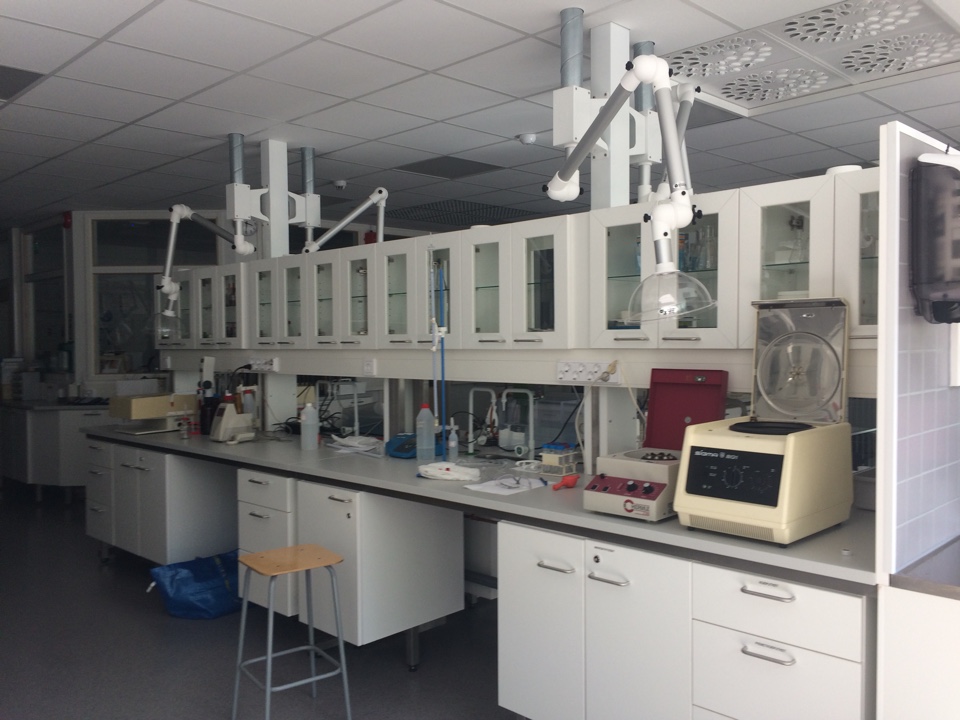 Лабораторный химический анализ
Лаборатория
«Электромонтаж»
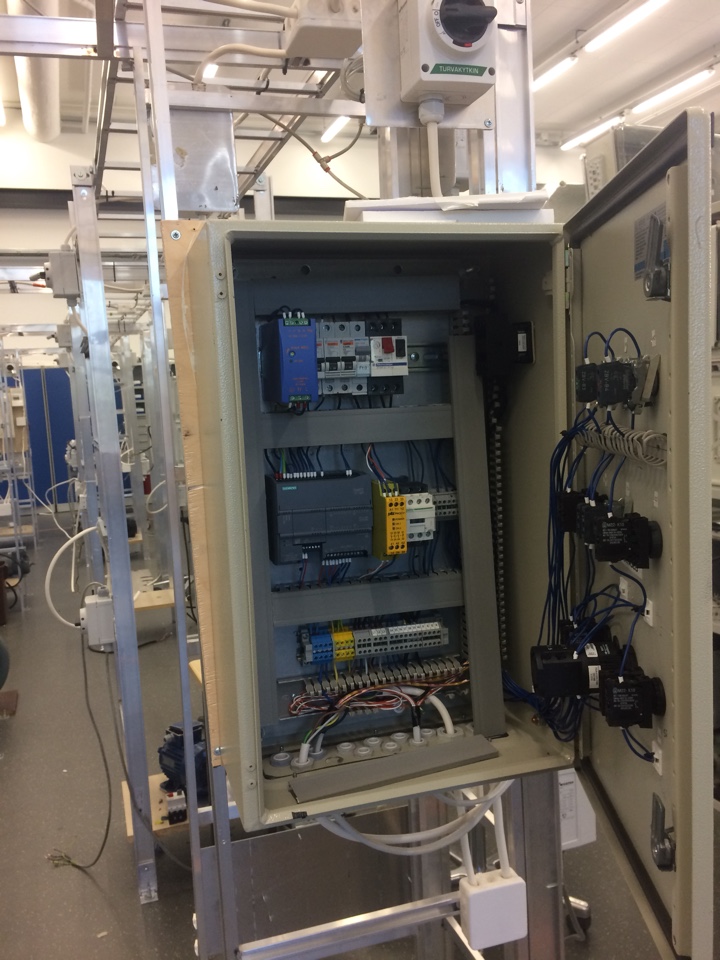 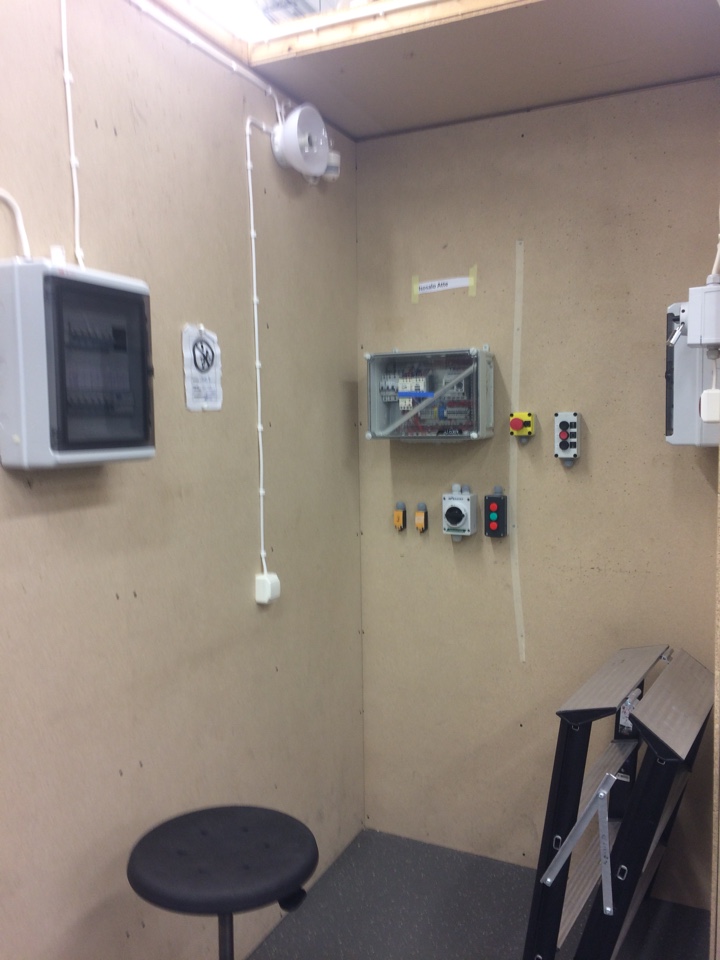 Семинар на тему: взаимодействие предприятий, города и образовательных учреждений в подготовке специалистов для промышленности 4DДва крупных предприятия-партнера: Ford и Toyota
Реформа системы образования Финляндии 2018
С 1998 года 30 лет в Финляндии существовали несколько законов об образовании, с августа 2018г. финское образование ждет новая реформа и один закон. Перечень специальностей и профессий будет преобразован с 350 наименований в 150.
HOKS – индивидуальный учебный план
Церемония открытия
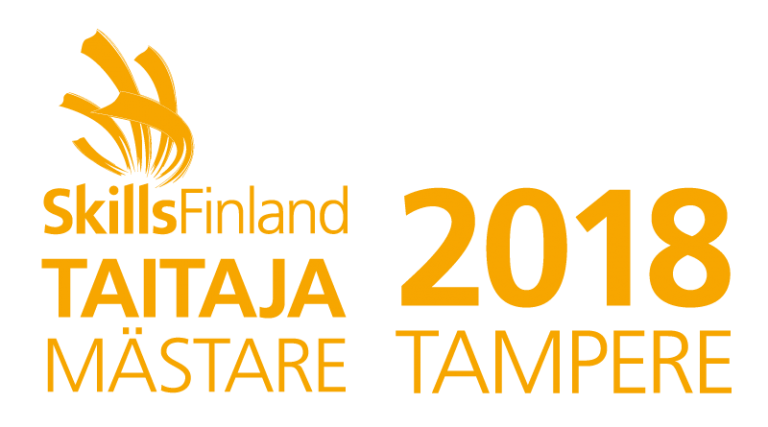 Знакомство с работой на площадках чемпионата WorldSkills Финляндии Taitaja 2018 по компетенциям: предпринимательство и робототехника
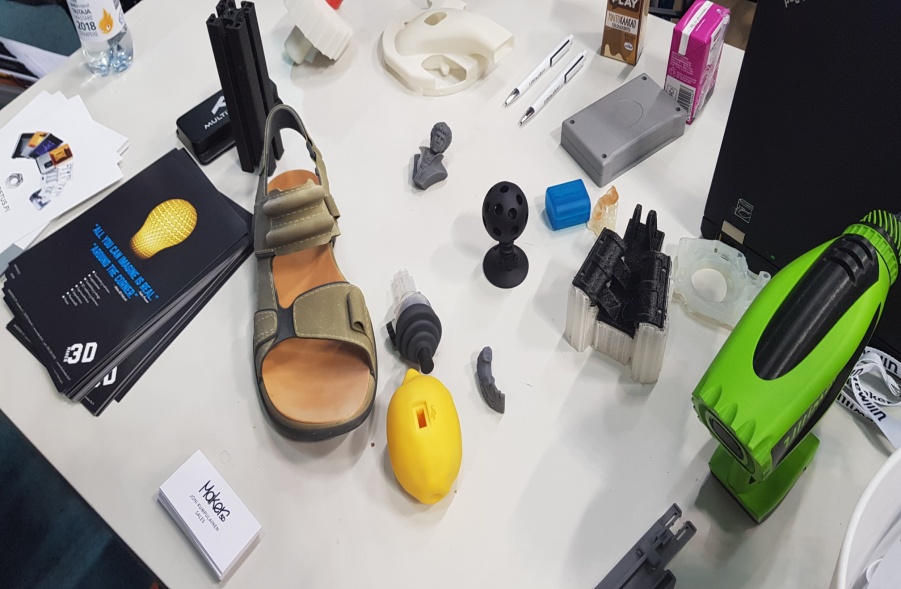 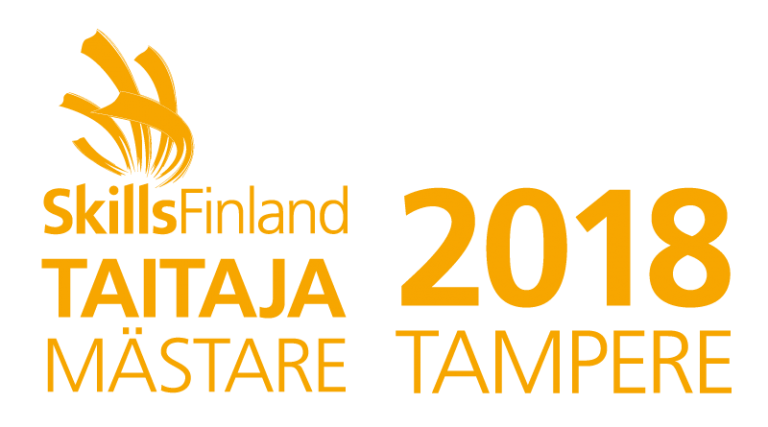 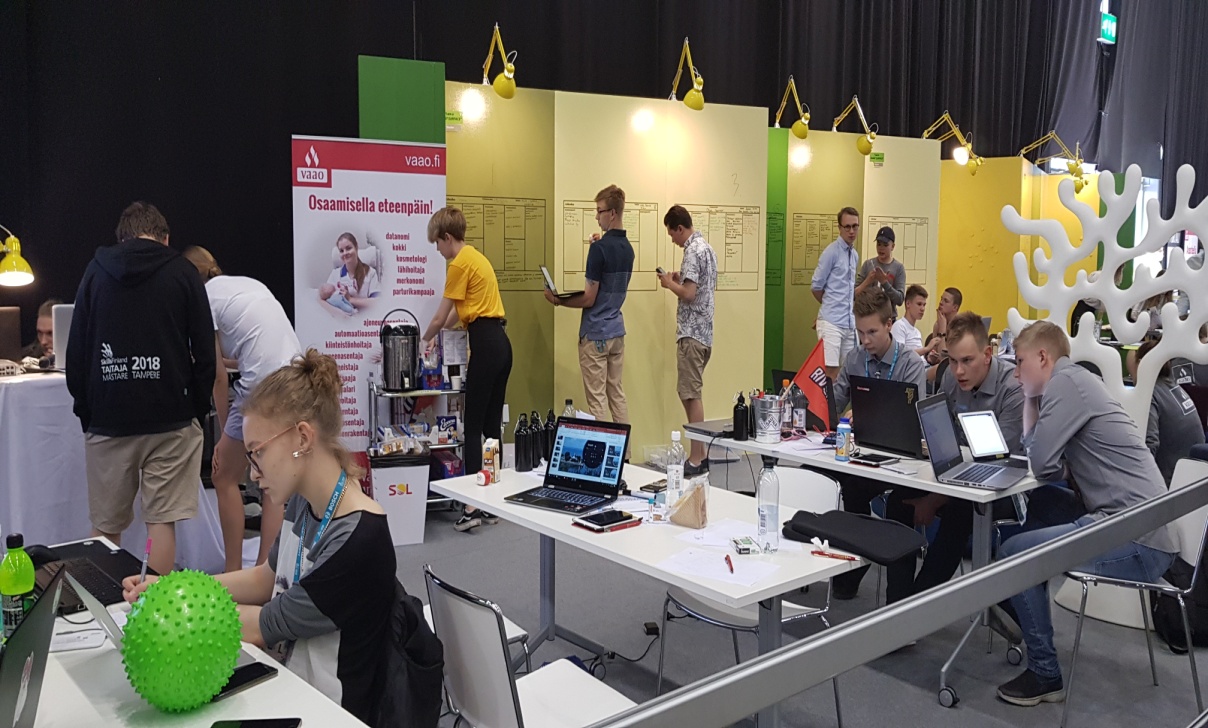 Знакомство с работой на площадках чемпионата WorldSkills Финляндии Taitaja 2018 по компетенциям: веб-дизайн и флористика
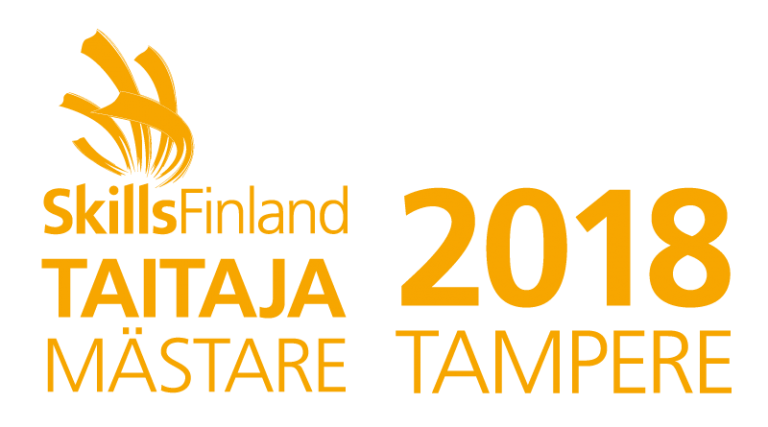 Знакомство с работой на площадках чемпионата WorldSkills Финляндии Taitaja 2018 по компетенции поварское и кондитерское  дело
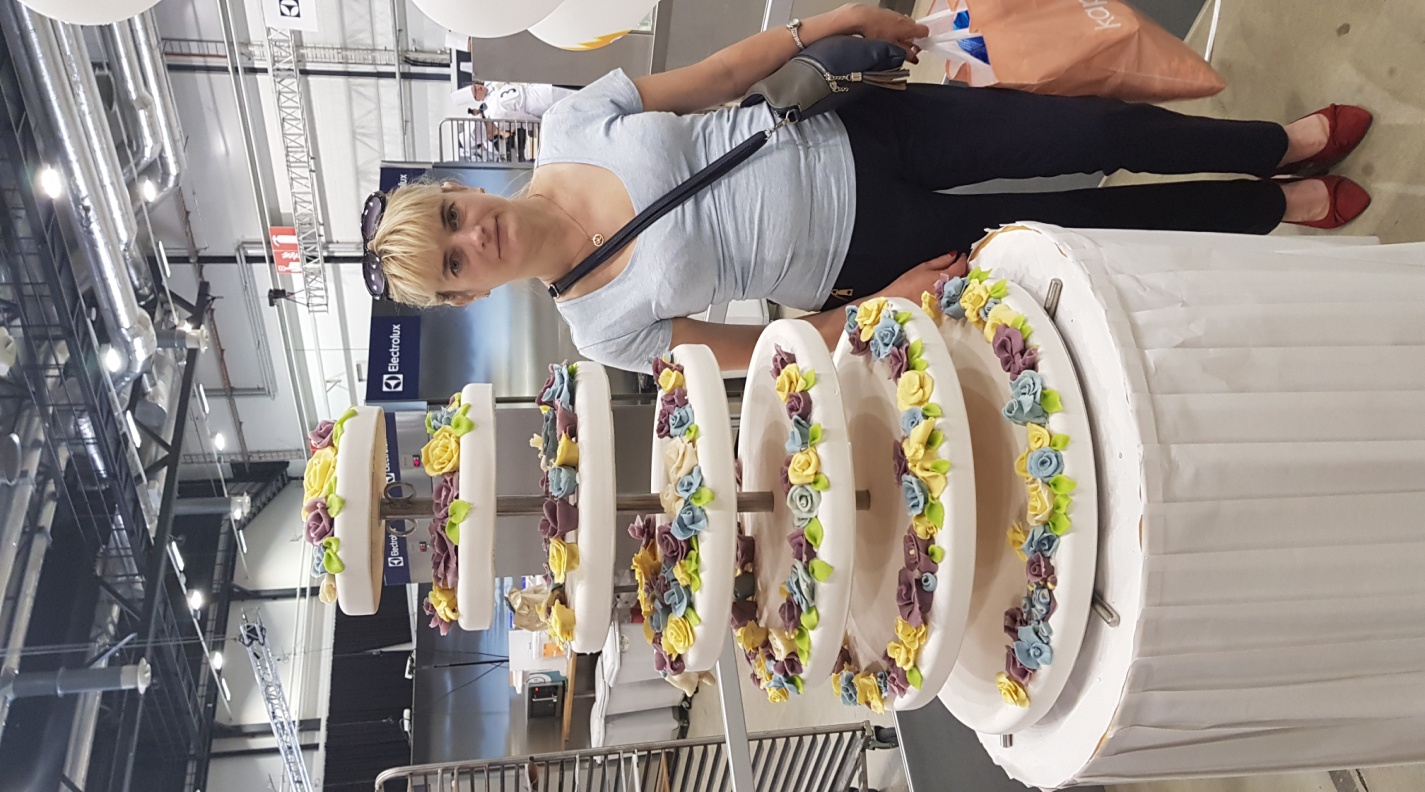 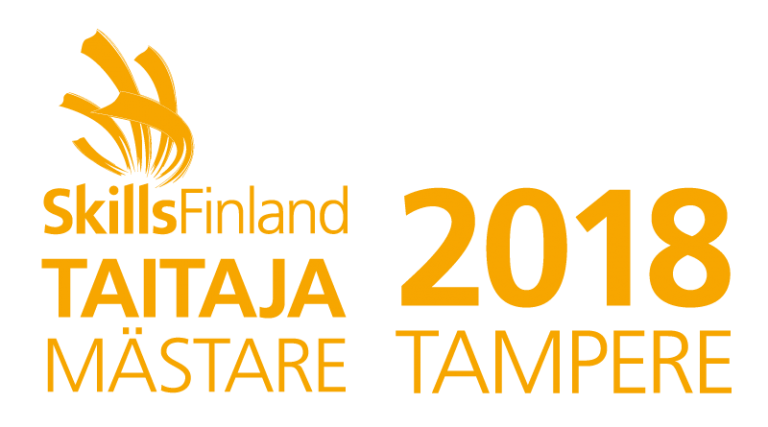 Ландшафтный дизайн
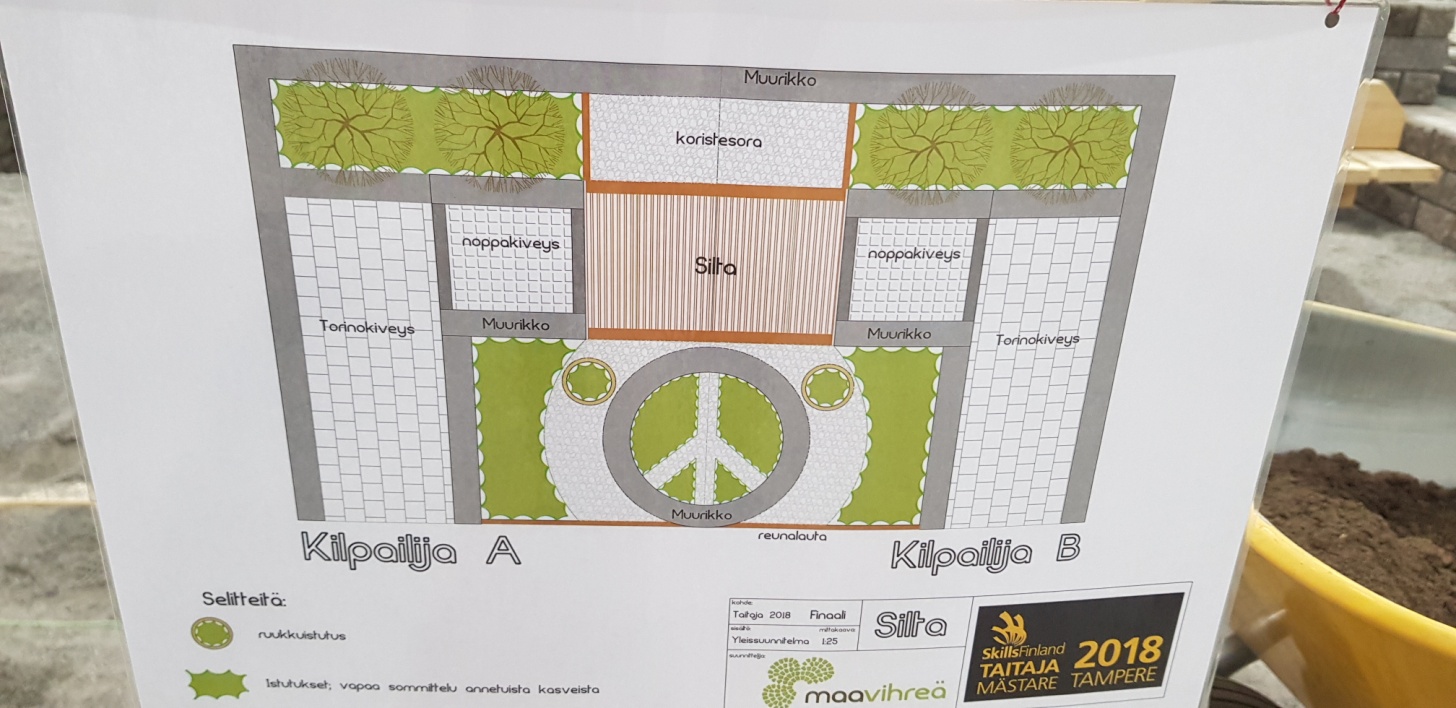 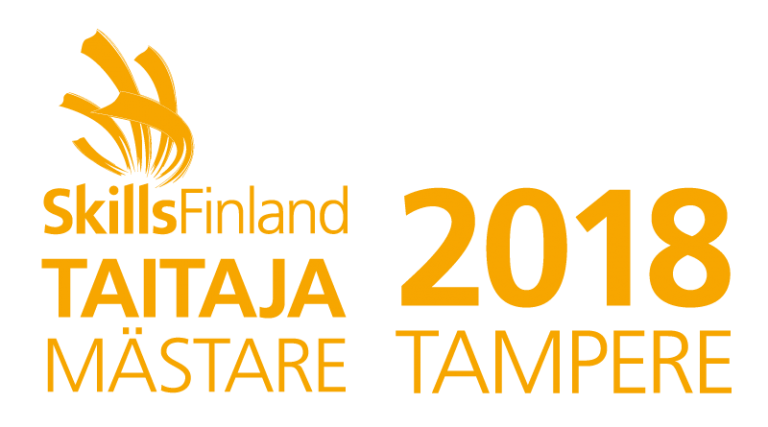 Логистика
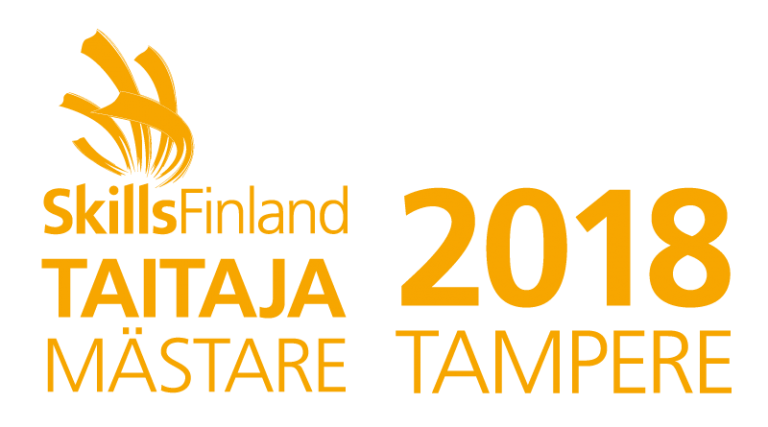 Встреча с представителями Министерства образования и культуры Финляндии, мэрией г.Тампере
Мэрия г.ТампереВручение сертификатов
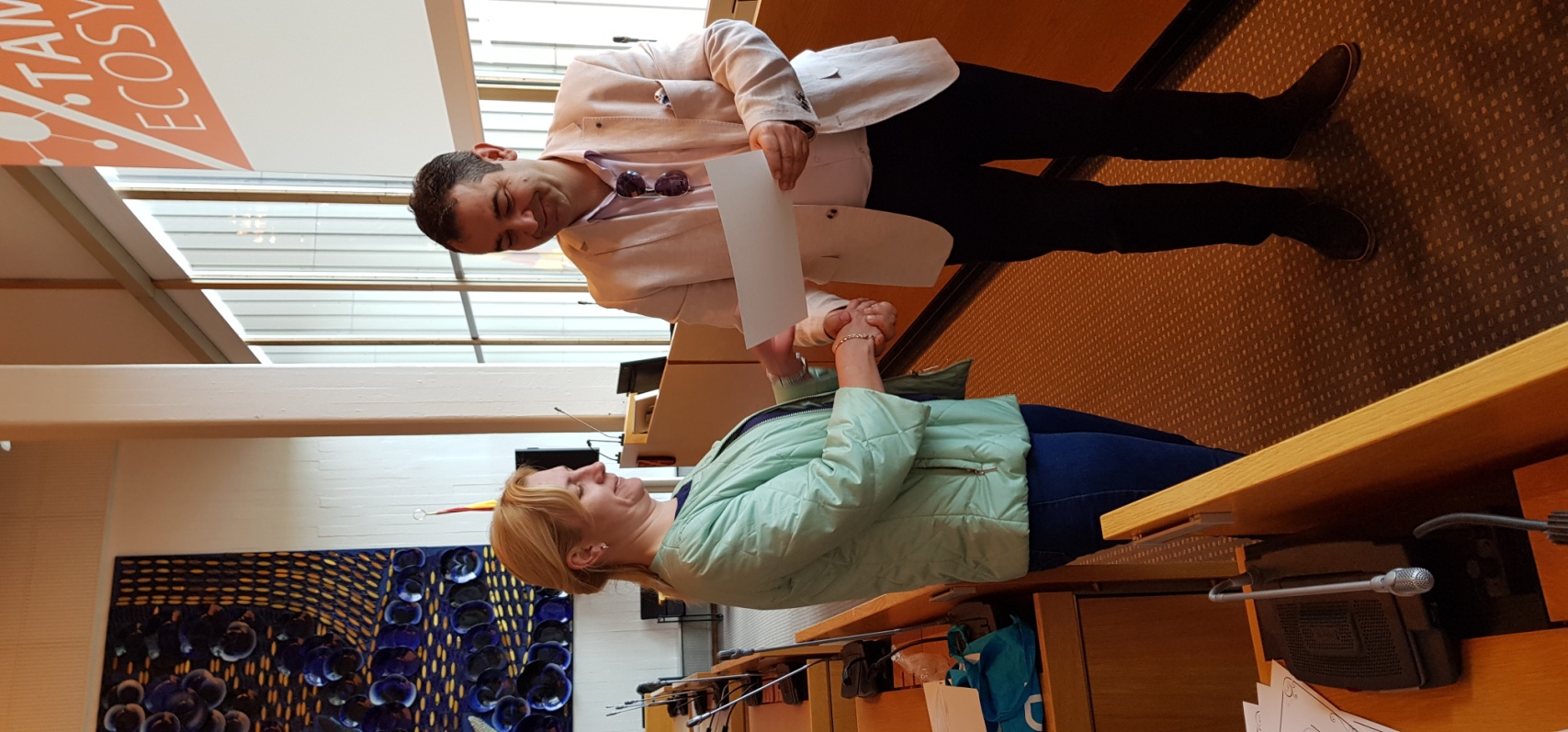 Российская делегация